Σχέση αποθεμάτος-νεοσυλλογής (SR)
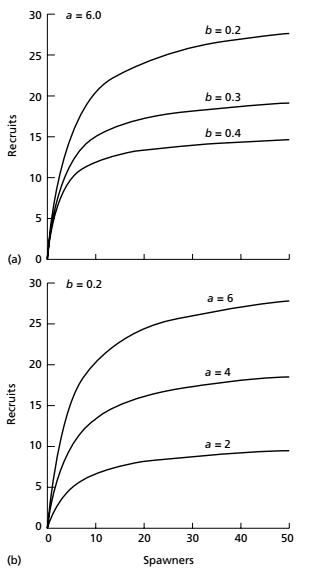 Μοντέλο Beverton-Holt
To α είναι η παράμετρος «ανεξάρτητη της πυκνότητας»
αντιστοιχεί στο μέγιστο ρυθμό παραγωγής R από S (όταν το S είναι χαμηλό)
Είναι ενδεικτικό της γονιμότητας και της επιβίωσης των νεαρών σταδίων (χωρίς πυκνοεξάρτηση)

To b είναι η παράμετρος «εξαρτώμενη από την πυκνότητα»
Σε υψηλότερες τιμές του b, το μοντέλο φθάνει νωρίτερα στην ασύμπτωτη
Τι θα συμβεί αν b = 0;
 Το μοντέλο παίρνει τη μορφή R=aS (χωρίς πυκνοεξάρτηση)
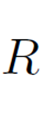 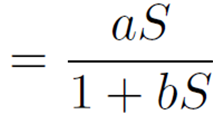 Σχέση αποθεμάτος-νεοσυλλογής (SR)
Πυκνόεξαρτηση- Αντιστάθμιση (Compensation)
Μοντέλο Beverton-Holt
Βάση του μοντέλου:
Ο ανταγωνισμος μεταξύ των νεαρών ατόμων για τροφή και χώρο (ενδιαίτημα) έχει ως αποτέλεσμα ένα ποσοστό θνησιμότητας που εξαρτάται αναλογικά από τον αριθμό των ψαριών αυτής της γενεάς ανά πάσα στιγμή
Η θήρευση είναι συνεχής

Το μοντέλο είναι κατάλληλο "εάν υπάρχει μια μέγιστη αφθονία που επιβάλλεται από τη διαθεσιμότητα τροφής ή του χώρου, ή αν η θήρευση προσαρμόζεται αμέσως σε αλλαγές στην αφθονία του θηράματος"
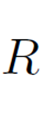 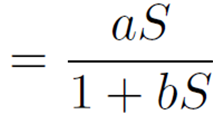 R
S
Σχέση αποθεμάτος-νεοσυλλογής (SR)
S= βιομάζα του αναπαραγωγικού αποθέματος 
R= νεοεισερχόμενα άτομα (νεοσυλλογή/ στρατολόγηση)
Μοντέλο Ricker
e = ο αριθμός του Euler (2,71)
Η συνολική νεοσυλλογή αυξάνει με το S μέχρι ένα σημείο και κατόπιν μειώνεται σε υψηλές τιμές του S
ο αριθμός των νεοσύλλεκτων ανά (αναπαραγωγικό) ενήλικο μειώνεται καθώς το απόθεμα αυξάνεται
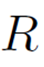 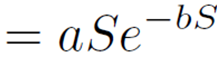 R/S
R
S
S
Σχέση αποθεμάτος-νεοσυλλογής (SR)
Μοντέλο Ricker
To α είναι η παράμετρος «ανεξάρτητη της πυκνότητας»
αντιστοιχεί στο μέγιστο ρυθμό παραγωγής R από S (όταν το S είναι χαμηλό)
Είναι ενδεικτικό της γονιμότητας και της επιβίωσης των νεαρών σταδίων (χωρίς πυκνοεξάρτηση)

To b είναι η παράμετρος «εξαρτώμενη από την πυκνότητα»
Επηρεάζει το ρυθμό μείωσης της νεοσυλλογης σε υψηλό S
Το μέγιστο R (Rmax= a/(b*e)) αντιστοιχεί σε S=1/b
Η συνολική νεοσυλλογή αυξάνει με το S μέχρι ένα σημείο και κατόπιν μειώνεται σε υψηλές τιμές του S
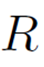 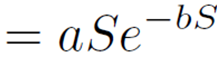 R
S
απόθεμα-νεοσυλλογή
32
Σχέση αποθεμάτος-νεοσυλλογής (SR)
Μοντέλο Ricker
Βάση του μοντέλου:
To ποσοστό θνησιμότητας των αβγών και ιχθυδίων είναι ανάλογo με το αρχικό μέγεθος (αφθονία) του αποθέματος:
κανιβαλισμός των νεαρών από τους ενήλικες
μετάδοσης ασθενειών
βλάβες από τους ενήλικες στις περιοχές ωοτοκίας 
πυκνοεξαρτώμενη αύξηση σε συνδυασμό με θήρευση που εξαρτάται από το μέγεθος (π.χ., αύξηση του χρόνου που απαιτείται για τα νεαρά ψάρια να φθάσουν σε μεγαλύτερο μέγεθος  ώστε να είναι λιγότερο ευάλωτα σε θήρευση)
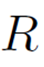 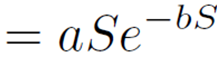 R
S
Υπολογίζοντας τη νεοσυλλογή
Περιβαλλοντικές επιπτώσεις στην νεοσυλλογή μπορεί να οδηγήσουν σε πολύ υψηλά ή χαμηλά επίπεδα νεοσυλλογής για το ίδιο μέγεθος του αποθέματος
Στρατολόγηση
Κόκκινες κουκίδες – η νεοσυλλογή καθορίζεται κυρίως από το μέγεθος του αποθέματος
 (πχ καρχαρίες)
Απόθεμα
Μπλε κουκίδες – η νεοσυλλογή καθορίζεται κυρίως από τις περιβαλλοντικές επιπτώσεις στα νεαρά στάδια (π.χ. είδη τόνου)
Για εξαιρετικά γόνιμα θαλάσσια είδη, συνήθως μόνο ένα μικρό κλάσμα των νυμφών θα επιβιώσει ως το στάδιο νεοσυλλογής. Η θνησιμότητα είναι εξαιρετικά υψηλή κατά τις πρώτες ημέρες και εβδομάδες, και οφείλεται σε παράγοντες όπως η έλλειψη τροφής και η θήρευση.
Για τα είδη τα οποία παράγουν πολλά ωάρια (π.χ. δεκάδες χιλιάδες έως εκατομμύρια) και εκκολάπτονται ως νύμφες, η σχέση SR είναι συνήθως λιγότερο εμφανής, διότι οι περιβαλλοντικοί παράγοντες ( διαθεσιμότητα τροφής, θήρευση, θερμοκρασίες κλπ) καθορίζουν τα ποσοστά επιβίωσης, και αυτοί οι περιβαλλοντικοί παράγοντες είναι εξαιρετικά μεταβλητοί στην πάροδο του χρόνου. Άρα η επιβίωση των νυμφών, και επομένως η νεοσυλλογή, είναι επίσης εξαιρετικά μεταβλητή.

Για τα είδη που παράγουν λίγα ωάρια και αναπτύσσονται ως το νεανικό στάδιο μέσα στο αυγό, ή  τη μήτρα (π.χ. καρχαρίες), ή τα οποία παρέχουν τη γονική μέριμνα στα νεαρά στάδια, η SR είναι συνήθως πιο εμφανής, διότι η επιβίωση αυτών των νεαρών σταδίων είναι σχετικά υψηλή και επηρεάζεται λιγότερο από περιβαλλοντικούς παράγοντες
Γιατί η σχέση νεοσυλλογής- απόθεματος (SR) είναι τόσο κρίσιμη για την αξιολόγηση των αποθεμάτων;
Κρίσιμος παράγοντας σε μια σχέση SR: η κλίση της καμπύλης (παράμετρος a)! 
Αυτό θα σχετίζεται με το C, το μέγεθος του αποθέματος στο οποίο η νεοσυλλογή είναι η μισή της μέγιστης
Υψηλή κλίση =  το Απόθεμα Α μπορεί να μειωθεί (λόγω αλιείας) σε μεγαλύτερο βαθμό χωρίς να επηρεαστεί σημαντικά η  νεοσυλλογή, και μπορεί να ανακάμψει πιο γρηγορά από την υπεραλίευση (μετά από περιορισμό της αλιείας)
Νεοσυλλογή
max
Μικρή κλίση =  στο Απόθεμα Β η νεοσυλλογή επηρεάζεται από μικρότερη αλιευτική πίεση, και το απόθεμα θα ανακάμψει με πιο αργούς ρυθμούς από την υπεραλίευση
μέγεθος αποθέματος (% του μέγιστου)
C
[Speaker Notes: Can set up a discussion session – present them with a slide similar to this but with 3 or 4 curves and ask a series of question regarding the implications of the curves for]
Γιατί η σχέση νεοσυλλογής- απόθεματος (SR) είναι τόσο κρίσιμη για την αξιολόγηση των αποθεμάτων;
Παράδειγμα: 

Για το απόθεμα Α (γκρι γραμμή), η συνολική νεοσυλλογή αρχίζει να μειώνεται, όταν το απόθεμα των ενηλίκων έχει μειωθεί κατά 70%

Για το απόθεμα Β (κόκκινη γραμμή) η νεοσυλλογή μειώνεται όταν το απόθεμα έχει μειωθεί μόνο κατά 40%
Νεοσυλλογή
0      10     20     30     40     50     60     70      80      90      100
Απόθεμα (%  of maximum)
Υπεραλίευση νεοσυλλογης: δεν υπάρχουν πλέον αρκετά ενήλικα άτομα να παράγουν επαρκή νεοσυλλογή για να αντικατασταθούν τα ψάρια που πεθαίνουν
[Speaker Notes: Can set up a discussion session – present them with a slide similar to this but with 3 or 4 curves and ask a series of question regarding the implications of the curves for]
Ερωτήσεις
Σύνολο νεοσυλλογής
αφθονία αποθέματος
Σε ποια απόθεμα θα μπορούσε να μειώθει η βιομάζα κατά μεγαλύτερο ποσόστο πριν γίνει αντικείμενο υπεραλίευσης; Εξηγήστε τους λόγους για την απάντησή σας.
Ποια απόθεμα θα χρειαστεί περισσότερο χρόνο να ανακάμψει από την υπεραλίευση; Γιατί;
Μπορείτε να σκεφτείτε ένα λόγο για τον οποίο το σύνολο των νεοσυλλέκτων στο «γκρι» απόθεμα μειώνεται σε πολύ υψηλά μεγέθη αποθέματος;
Ερωτήσεις
Ο ετησίος αριθμός των νεοσυλλέκτων υπολογίστηκε για τα αποθέματα (κόκκινο και πράσινο) των δύο ειδών (και τα δύο έχουν υψηλό βαθμό εκμετάλλευσης), και συναρτήσει του μέγεθους των αποθεμάτων.
Στρατολόγηση
αφθονία αποθέματος
Με βάση το παραπάνω γράφημα, για ποιο από τα είδη νομίζετε ότι η επιβίωση των  νυμφών και των νεαρών ατόμων μέχρι την ηλικία της νεοσυλλογής θα μπορούσε να είναι υψηλότερη; Γιατί;
Ποιο είδος είναι πιθανό να παράγει τα περισσότερα αυγά ανά ψάρι; Γιατί;
Ποίο είδος ενδέχεται να είναι λιγότερο ευαίσθητο στην υπεραλίευση; Γιατί;
Βασικές αρχές εκτίμησης αποθέματος
Μοντέλα εκτίμησης αποθέματος
Ένα μοντέλο εκτίμησης των αποθεμάτων αποτελεί απλούστευση για ένα πολύ πολύπλοκο σύστημα (αλιευτικό απόθεμα και τα αλιεία), για να μας βοηθήσει να εκτιμήσουμε τις αλλαγές του πληθυσμού την πάροδο του χρόνου σε απάντηση στην αλιεία

Οι διακυμάνσεις των αποθεμάτων μπορούν να εκτιμηθούν με βάση τέσσερις βασικές διαδικασίες (αύξηση, στρατολόγηση, αλιευτική θνησιμότητα, φυσική θνησιμότητα)
Death
(Natural mortality)
Recruitment
Catch
(Fishing mortality)
Growth
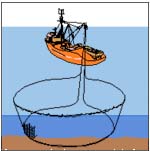 Internal Movement
Μοντέλα εκτίμησης αποθέματος
Τι είναι μοντέλο;



Bt+1=Bt+R+G-M-C





Αυτό είναι ένα απλό μαθηματικό μοντέλο του πληθυσμού των ψαριών μας ...  Περιγράφει ένα σύστημα (πληθυσμός των ψαριών) και τους μηχανισμούς που το επηρεάζουν (αναπαραγωγή, ανάπτυξη, θνησιμότητα) ...

Μας παρέχει μια απλοποίηση του πολύπλοκου συστήματος για να μας βοηθήσει να κατανοήσουμε αυτό το σύστημα , να προβλέψουμε πώς θα αντιδράσει σε διαφορετικές συνθήκες, ώστε να μπορούμε να λάβουμε αποφάσεις σχετικά με την ορθολογική/ αειφορική διαχείρισή του.
Απαραίτητο γνωστικό υπόβαθρο
Ιστορία Ζωής και Βιολογία (άτομο):
Ανάπτυξη –Σωματική αύξηση
Διατροφή- Τροφικό πλέγμα
Αναπαραγωγή
Ενδιαίτημα και Μεταναστευτικό πρότυπο
Φυσική θνησιμότητα

Μηχανισμοί σε επίπεδο Πληθυσμού:
Θνησιμότητα
Αύξηση βιομάζας
Στρατολόγηση (recruitment)
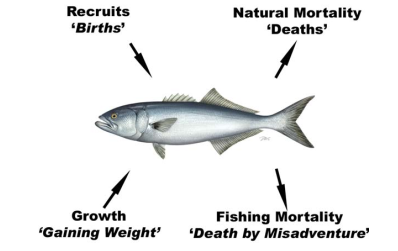 15
Ποια είναι τα βιολογικά σημεία αναφοράς;
Ενα βιολογικό σημείο αναφοράς  είναι μέτρο (δείκτης) της κατάστασης των αποθεμάτων από βιολογική άποψη, που οι διαχειριστές της αλιείας επιθυμούν είτε να επιτευχθεί ή να αποφευχθεί. 

Τα Βιολογικά σημεία αναφοράς συχνά αντικατοπτρίζουν τον συνδυασμό των διαφόρων συνιστωσών της δυναμικής των αποθεμάτων (αύξηση, στρατολόγηση και θνησιμότητα) σε ένα ενιαίο δείκτη. 

Το σημείο αναφοράς εκφράζεται συχνά ως σχετικό ποσοστό θνησιμότητας ή ένα επίπεδο βιομάζας.

π.χ. Bcurrent/BMSY = 1
Ποια είναι τα βιολογικά σημεία αναφοράς;
Τα βιολογικά σημεία αναφοράς χρησιμοποιούνται για την παροχή πληροφοριών αλιείας στους διαχειριστές :
Κατάσταση (υγεία) ενός αποθέματος
Οι επιπτώσεις της αλιείας σε ένα απόθεμα
... .και με αυτόν τον τρόπο, βοηθούν στην παροχή συμβουλών για τη διαχείριση βάσει των αποτελεσμάτων των μοντέλων εκτίμησης των αποθεμάτων
Πλεόναζουσα παραγωγή ως συνάρτηση του αποθέματος
7
7
Μέγιστη  βιώσιμη παραγωγή
 MSY= rK/4
Bt  K
14
rB	1
t
12
10
8
6
Πλεονάζουσα παραγωγή
K
4
K /2
2
0
0	10	20	30	40	50	60
Βιομάζα Bt
70	80	90	100
Bιολογικά σημεία αναφοράς
από το λογιστικό μοντέλο
8
Κ	2
ΒΜSΥ
ΜSY	rK	4
ΕΜSY	r	2q
FΜSY	r	2
Bιομάζα κατά τη μέγιστη βιώσιμη παραγωγή:
Μέγιστη βιώσιμη παραγωγή:
Αλιευτική προσπάθεια για να επιτευχθεί η MSY:
Αλιευτική θνησιμότητα για να επιτευχθεί η MSY:
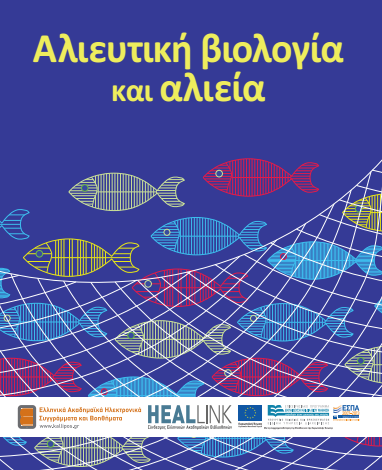 Βιβλίο "Αλιευτική βιολογία και αλιεία" 

Κεφάλαια:  4.1- 4.3, 4.5, 4.6, 5.1-5.4, 
		7, 8, 9.4-9.6

https://repository.kallipos.gr/bitstream/11419/2685/1/Stergiou%26Tsikliras.pdf